2 Kinds of Discipline
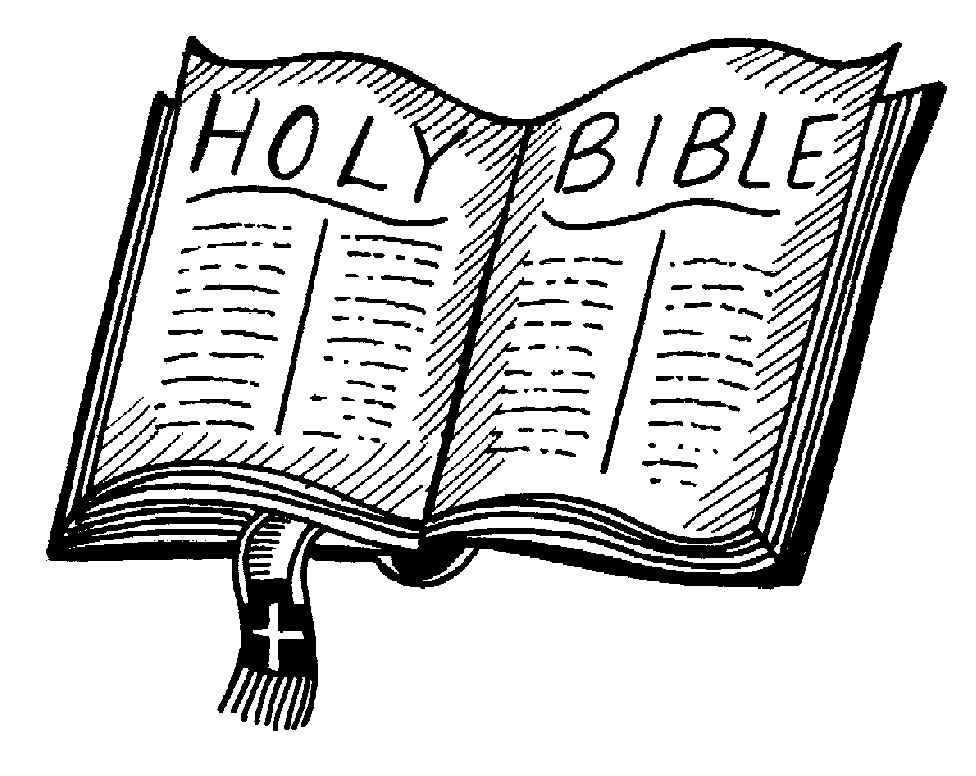 INSTRUCTIVE DISCIPLINE
2 Thessalonians 3:6-15
2 Kinds of Discipline
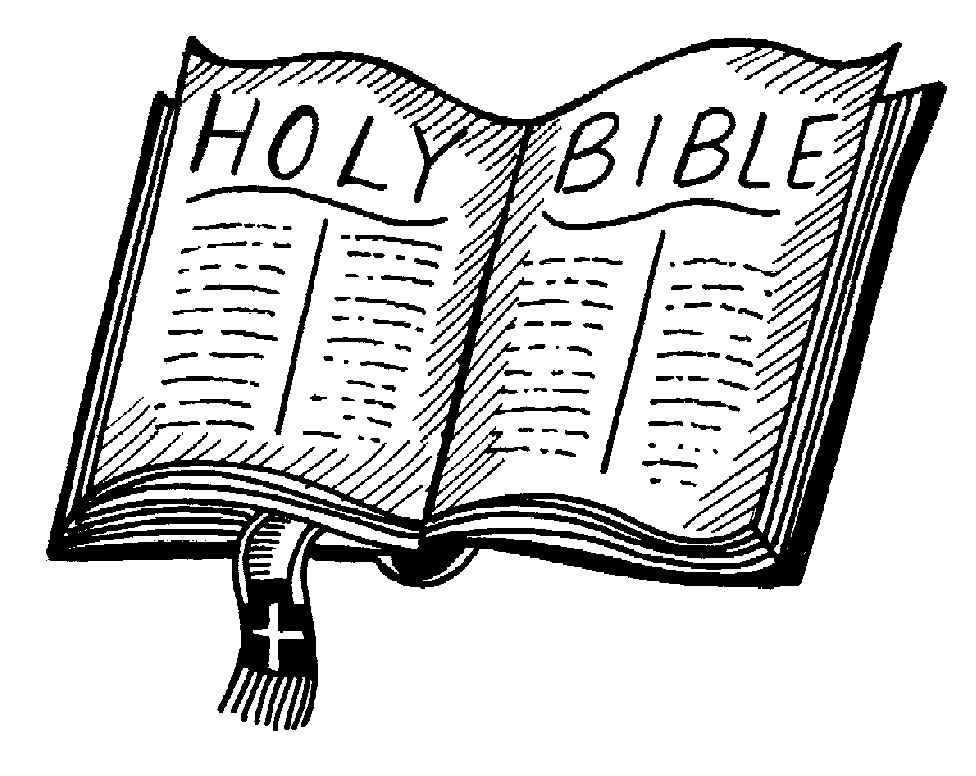 INSTRUCTIVE DISCIPLINE
CORRECTIVE DISCIPLINE
Instructive Discipline
“Positive” teaching
We are to build each other up in the faith and thereby build up the body of Christ
Instructive Discipline
“Positive” teaching
We are to build each other up in the faith and thereby build up the body of Christ
We do this in love (Ephesians 4:16)
Considering each other
Instructive Discipline
“Positive” teaching
We are to build each other up in the faith and thereby build up the body of Christ
We do this in love (Ephesians 4:16)
Considering each other
This is the preferred method of instruction (discipline)
Corrective Discipline
“Negative” instruction
We must separate ourselves from those who, by their actions, words, etc. would tear down or harm the body of Christ
Corrective Discipline
“Negative” instruction
We must separate ourselves from those who, by their actions, words, etc. would tear down or harm the body of Christ
We do this in love 
Considering each other
Corrective Discipline
“Negative” instruction
We must separate ourselves from those who, by their actions, words, etc. would tear down or harm the body of Christ
We do this in love 
Considering each other
This method of instruction (discipline) becomes necessary when instructive discipline is rejected
An Overview
“Withdraw fellowship”, “Excommunicate”, “Separate from”, “Cast off”, Etc.
An Overview
“Withdraw fellowship”, “Excommunicate”, “Separate from”, “Cast off”, Etc.
Final step of congregational discipline
An Overview
“Withdraw fellowship”, “Excommunicate”, “Separate from”, “Cast off”, Etc.
Final step of congregational discipline
Commanded by God
An Overview
“Withdraw fellowship”, “Excommunicate”, “Separate from”, “Cast off”, Etc.
Final step of congregational discipline
Commanded by God
Attitude of Love
An Overview
“Withdraw fellowship”, “Excommunicate”, “Separate from”, “Cast off”, Etc.
Final step of congregational discipline
Commanded by God
Attitude of Love
One purpose is to save a soul from Hell
An Overview
“Withdraw fellowship”, “Excommunicate”, “Separate from”, “Cast off”, Etc.
Final step of congregational discipline
Commanded by God
Attitude of Love
One purpose is to save a soul from Hell
Responsibility of the brethren
Individually
Collectively
Scriptures
“Withdraw fellowship”, “Excommunicate”, “Separate from”, “Cast off”, Etc.
2 Thessalonians 3:6-15
Scriptures
“Withdraw fellowship”, “Excommunicate”, “Separate from”, “Cast off”, Etc.
2 Thessalonians 3:6-15
1 Corinthians 5:4-13
Scriptures
“Withdraw fellowship”, “Excommunicate”, “Separate from”, “Cast off”, Etc.
2 Thessalonians 3:6-15
1 Corinthians 5:4-13
Matthew 18:15-17
Scriptures
“Withdraw fellowship”, “Excommunicate”, “Separate from”, “Cast off”, Etc.
2 Thessalonians 3:6-15
1 Corinthians 5:4-13
Matthew 18:15-17
Romans 16:17
Not The First Step
Final step of congregational discipline
Matthew 18:15-17
Private
Public
Congregational
Not The First Step
Final step of congregational discipline
Matthew 18:15-17
Private
Public
Congregational
Romans 16:17 “…keep an eye on…”
Not The First Step
Final step of congregational discipline
Matthew 18:15-17
Private
Public
Congregational
Romans 16:17 “…keep an eye on…”
Titus 3:10 “…after a first and second warning…”
Commanded By God
1 Corinthians 5:4 “…in the name of our Lord Jesus…”
Commanded By God
1 Corinthians 5:4 “…in the name of our Lord Jesus…”
2 Thessalonians 3:6 
	“Now we command you, brethren, in the name of our Lord Jesus Christ, that you keep away from every brother who leads an unruly life and not according to the tradition which you received from us.
Commanded By God
1 Corinthians 5:4 “…in the name of our Lord Jesus…”
2 Thessalonians 3:6 
	“Now we command you, brethren, in the name of our Lord Jesus Christ, that you keep away from every brother who leads an unruly life and not according to the tradition which you received from us. 
Revelation 2:2 (Ephesians); 14-16 (Pergamum)
Attitude of Love
2 Thessalonians 3:14-15
14If anyone does not obey our instruction in this letter, take special note of that person and do not associate with him, so that he will be put to shame. 
15Yet do not regard him as an enemy, but admonish him as a brother.
4 Reasons
To obey God
4 Reasons
To obey God
To save a soul from Hell
1 Corinthians 5:5
I have decided to deliver such a one to Satan for the destruction of his flesh, so that his spirit may be saved in the day of the Lord Jesus.
JUDGMENT DAY
JUDGMENT DAY
God 
JUDGING US
JUDGMENT DAY
God 
JUDGING US
CHURCH DISCIPLINE
JUDGMENT DAY
God 
JUDGING US
CHURCH DISCIPLINE
EXAMINE OURSELVES
JUDGMENT DAY
God 
JUDGING US
CHURCH DISCIPLINE
JUDGMENT DAY
God 
JUDGING US
JUDGMENT DAY
4 Reasons
To obey God
To save a soul from Hell
1 Corinthians 5:5
I have decided to deliver such a one to Satan for the destruction of his flesh, so that his spirit may be saved in the day of the Lord Jesus. 
Also, to remove the bad influence (leaven)
1 Corinthians 5:6-13, (also notice v 2)
4 Reasons
To obey God
To save a soul from Hell
1 Corinthians 5:5
I have decided to deliver such a one to Satan for the destruction of his flesh, so that his spirit may be saved in the day of the Lord Jesus. 
Also, to remove the bad influence (leaven)
1 Corinthians 5:6-13, (also notice v 2)
And, because others are watching (light)
Acts 5 – Ananias and Sapphira
4 Reasons
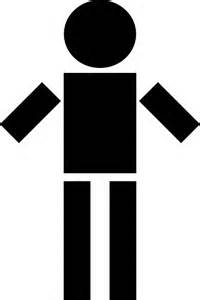 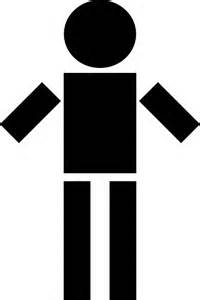 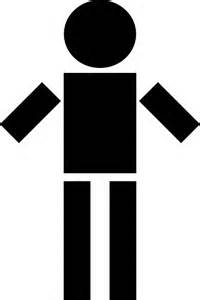 4 Reasons
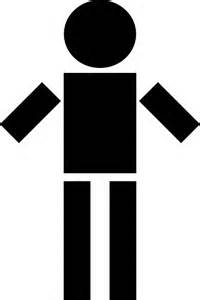 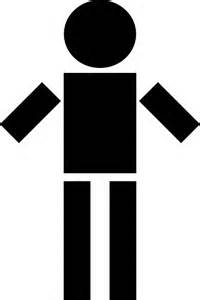 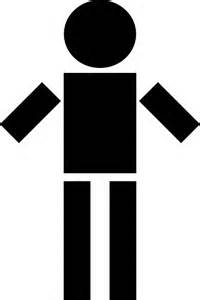 4 Reasons
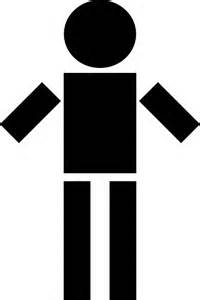 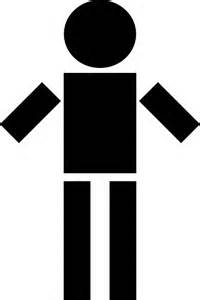 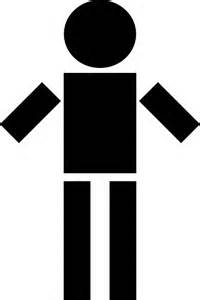 4 Reasons
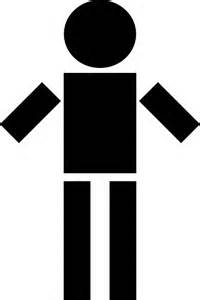 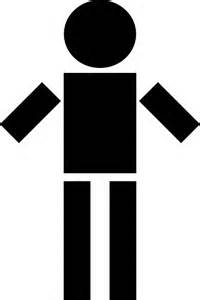 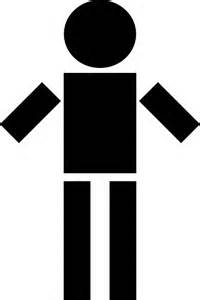 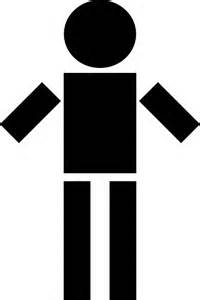 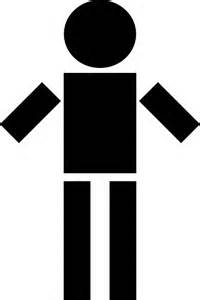 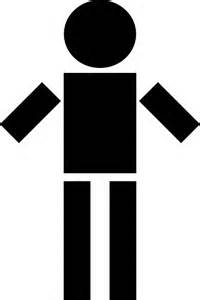 Me, too?
Responsibility of the brethren
1 Tim 5:19-21 Without bias (context is elders)
Me, too?
Responsibility of the brethren
1 Tim 5:19-21 Without bias (context is elders)
Ephesians 5:8-11 – Do not participate
Me, too?
Responsibility of the brethren
1 Tim 5:19-21 Without bias (context is elders)
Ephesians 5:8-11 – Do not participate
1 John 1:6-7 Fellowship
Me, too?
Responsibility of the brethren
1 Tim 5:19-21 Without bias (context is elders)
Ephesians 5:8-11 – Do not participate
1 John 1:6-7 Fellowship
2 Thessalonians 3:6, 15
Me, too?
Responsibility of the brethren
1 Tim 5:19-21 Without bias (context is elders)
Ephesians 5:8-11 – Do not participate
1 John 1:6-7 Fellowship
2 Thessalonians 3:6, 15
Matthew 18:17
Me, too?
Responsibility of the brethren
1 Tim 5:19-21 Without bias (context is elders)
Ephesians 5:8-11 – Do not participate
1 John 1:6-7 Fellowship
2 Thessalonians 3:6, 15
Matthew 18:17
1 Corinthians 5
CONCLUSION
Church corrective discipline
Is a last step in dealing with erring brethren
Is unpleasant-therefore often avoided
Must be followed (otherwise, you participate)
CONCLUSION
Church corrective discipline
Is a last step in dealing with erring brethren
Is unpleasant-therefore often avoided
Must be followed (otherwise, you participate)
Better is…
Walking faithfully
Growing personally
Edifying one another
Are YOU a Christian?
Hear
Believe
Repent
Confess
Be Baptized
Continue Faithfully
Romans 10:17
Mark 16:16
Acts 2:38
Acts 22:16
Mark 16:16
Hebrews 10:38